Smarties Tulip
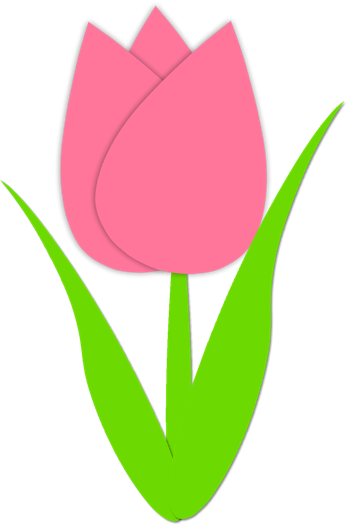 Three Act Task
How many pink Smarties were used?
Content: number concepts to 100; subtraction to 100; estimating sums and differences; using various strategies; using different models such as an open number line, hundreds chart, and ten frames; using subtraction in problem-based situations.

Curricular Competencies: 
Reasoning and Analyzing
use reasoning to explore and make connections
estimating reasonably
developing mental math strategies and abilities to make sense of quantities
model mathematics in contextualized experiences and explore the utility of mathematics as a tool for solving real-life problems
Understanding and Solving
visualizing to explore mathematical concepts
develop, demonstrate and apply mathematical understanding through play, inquiry and problem solving.
develop and use multiple strategies to engage in problem solving
Communicating and Representing
communicate mathematical thinking in many ways
explain and justify 
represent mathematical ideas in concrete, pictorial, and symbolic forms
Connecting and Reflecting
reflect on mathematical thinking
connect mathematical concepts to each other
Act One
Act Two
55  Smarties were used
29 were Green
Act Three